NIROPS imagery for calibration and validation of satellite fire products(a potential new dataset for advancing fire science)
Luigi Boschetti (University of Idaho)
Vince Ambrosia (NASA AMES)
Gareth Roberts (University of Southampton – CEOS Cal-Val Fire Validation lead)
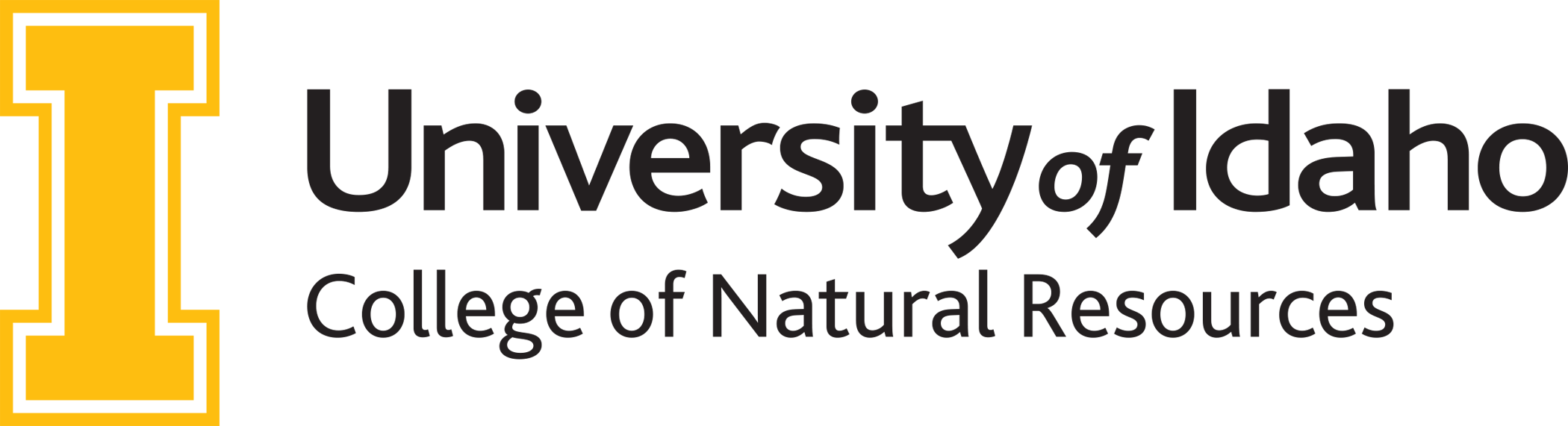 Validation of Fire Products
Burned area and Active Fire Detection products have increasing relevance in Earth System Science (e.g. relationship between fire and climate), and in policy (e.g., IPCC compliant emission inventories, REDD+)
Fire satellite products (especially from US assets such as MODIS, VIIRS, and GOES-R) are the ‘golden standard’ for fire research and fire applications worldwide.
Global burned area products (MODIS, Sentinel 3) are validated with higher resolution burned area maps (Landsat, Sentinel 2, Planet).
Active Fire products are challenging to validate because they require contemporaneous observations (MODIS-ASTER was the only exception). Key priority for CEOS Cal-Val.
Fire Radiative Power
Well established relationship between energy radiated and biomass consumed
Key element to transition to a quantitative framework for active fire detection
Plenty of lab-based experiments
Some landscape-scale experiments
Expensive
Complex to coordinate
Limited amounts of data collected
NIROPS Imagery
Airborne infrared scanners operated by National Infrared Operations (NIROPS), deliver geolocated, GIS ready active fire detection maps at very high spatial resolution, with incident management teams as the primary user.

While maintaining the primary focus on real-time incident support, the datasets could also have a very high value for the satellite fire community with a modest effort and investment to:
perform absolute radiometric calibration of the IR imagery, and take full advantage of the 2 bands (2-5 mm, 8-12mm) of the Phoenix system to estimate Fire Radiative Power (FRP)
archive, document and distribute the data through a dedicated or existing data portal.
NIROPS Imagery
A ‘low hanging fruit’ - the flights are conducted as part of incident support, so a modest investment will deliver a dataset that

fills the gap between the spatial scale of reference ground measurements, and the scale of the satellite products (375m resolution and up). 
allows for new research, for example on:
Fire spread models
Fire behavior
Fire effects on vegetation
Carbon emissions with FRP-based top-down approaches
How could we make it happen?